Школьная служба медиации
Презентация подготовлена 
социально-психологической службой 
гимназии им. А.Л. Кекина
Что такое медиация?
Медиация (посредничество) – это переговоры между двумя конфликтующими сторонами в присутствии третьего лица (медиатора), который следит за тем, чтобы переговоры велись по определенным правилам.
Цель медиации – добиться соглашения между сторонами. При этом все решения принимает не медиатор, а сами стороны.
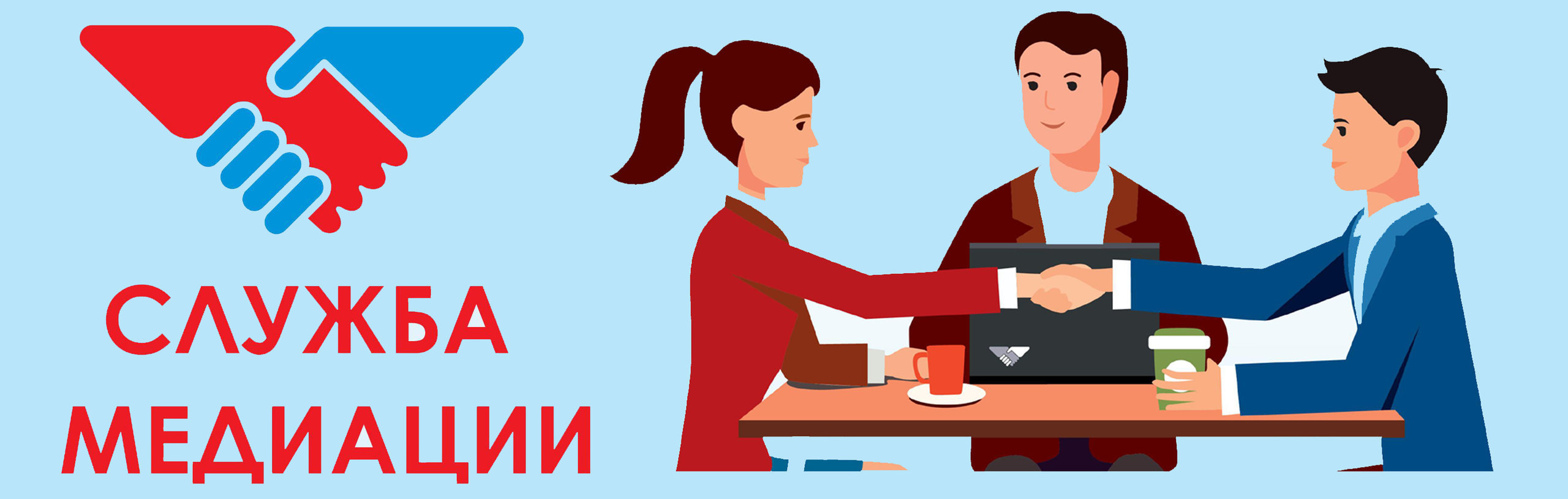 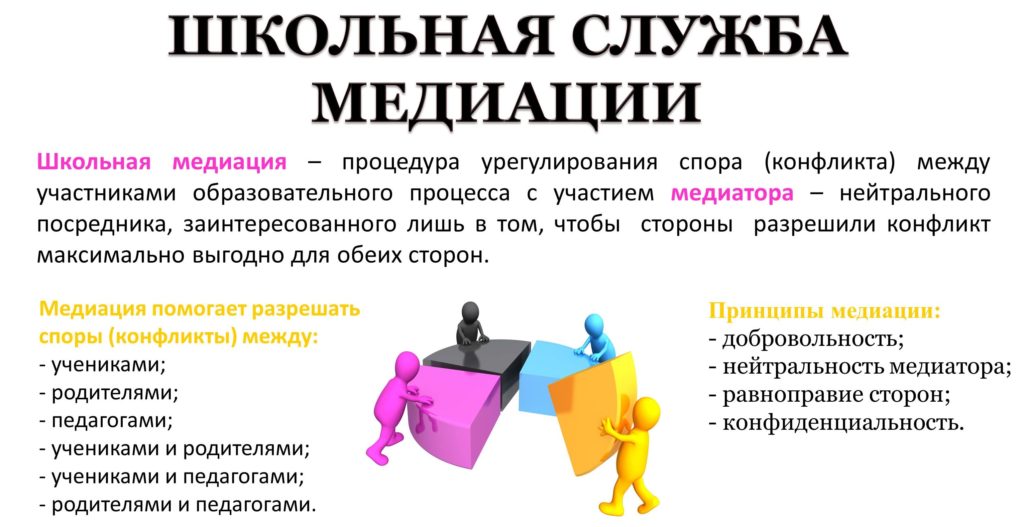 Чем служба медиации отличается от совета по профилактике?
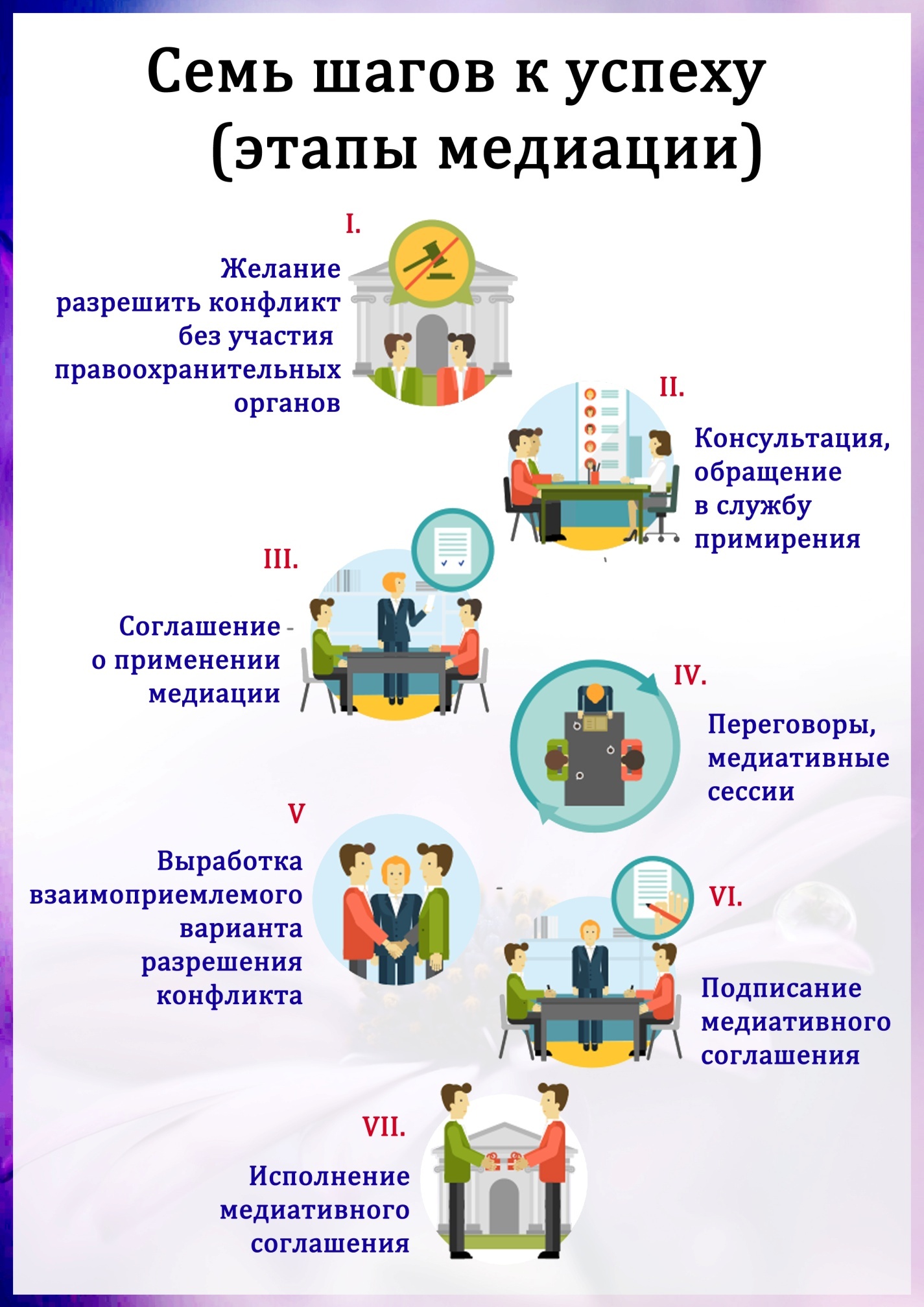 Этапы медиации
Состав службы медиации гимназии им. А.Л. Кекина
Руководитель СШМ: заместитель директора по ВР

Члены рабочей группы: 
педагог-психолог;
социальный педагог;
представитель родительской общественности;
учитель;
учащиеся гимназии из параллелей 8-11 классов.